2018　スクスクのっぽくんカップ
レベルS1
東京 大井大会　9月
本大会要項と注意事項を必ずお読みいただきご了承のうえエントリーをお願いします。
エントリー後には発表のドロー&インフォメーションをご確認のうえご来場ください
大会要項
＜欠場の場合は当日連絡先または事務局あてにご連絡をお願いいたします。＞
大会に関するお問い合わせ先　スポ人大会運営事務局（平日10：00-17：00）
Mail：info2@spojin.com
大会当日の連絡はドロー&インフォメーションに記載の「当日連絡先」までお願いします。
大会参加にあたって
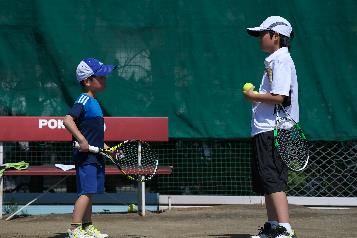 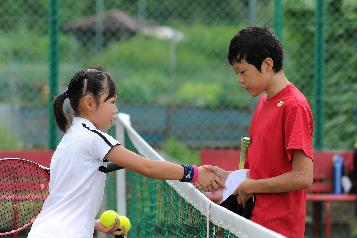 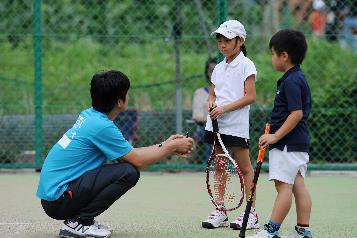 3
4
2
1
✔
〈エントリー〉
〈大会当日〉
〈大会後〉
〈注意事項〉